Graduate Research PAPER Competition
TUESDAY, APRIL 4, 20175:30 pmUC ANNEX
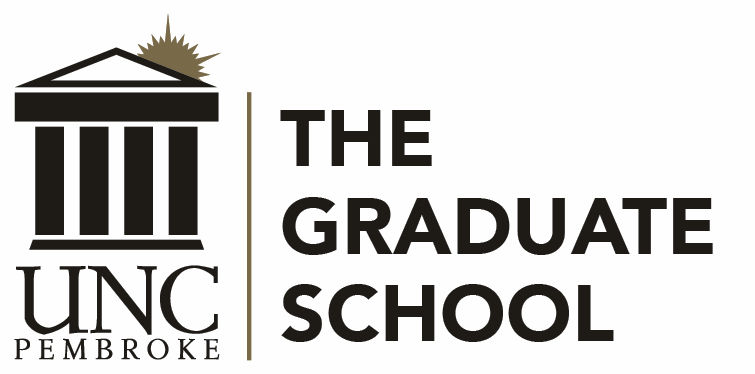 This is a new category for students whose research can't be properly portrayed on a poster. 
Students submit their paper two weeks prior to the symposium.
Length and format requirements are open at this time. If the length and format were acceptable to the student’s program director, the paper would be acceptable for submission.
Research Paper
Originality
Clear thesis statement and purpose
Written at a master’s level
Text supports main points, or provides evidence
Work contributes to the body of knowledge
Research Paper Judging Criteria